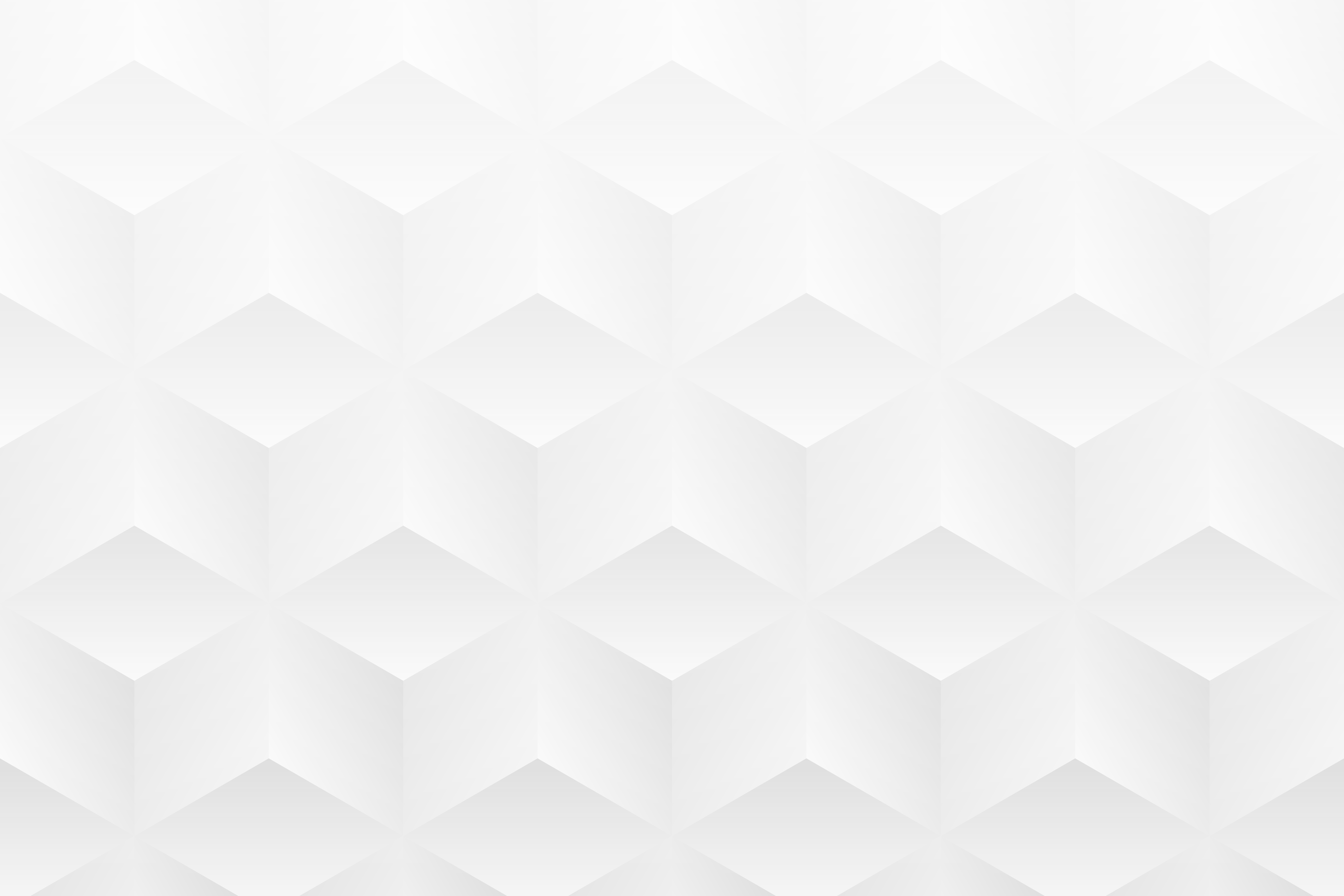 ORDINE DEL GIORNO DEL MEETING DEL TEAM
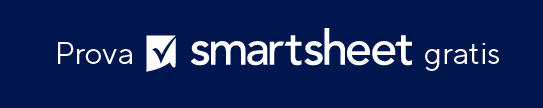 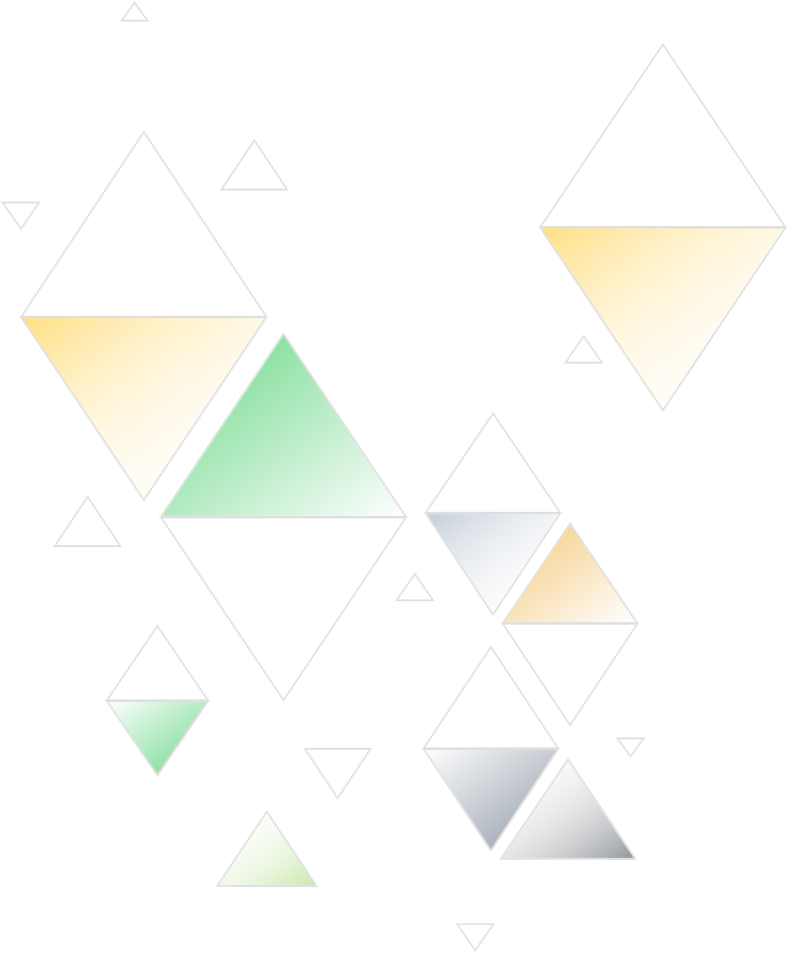 Il modello inizia a pagina 2.
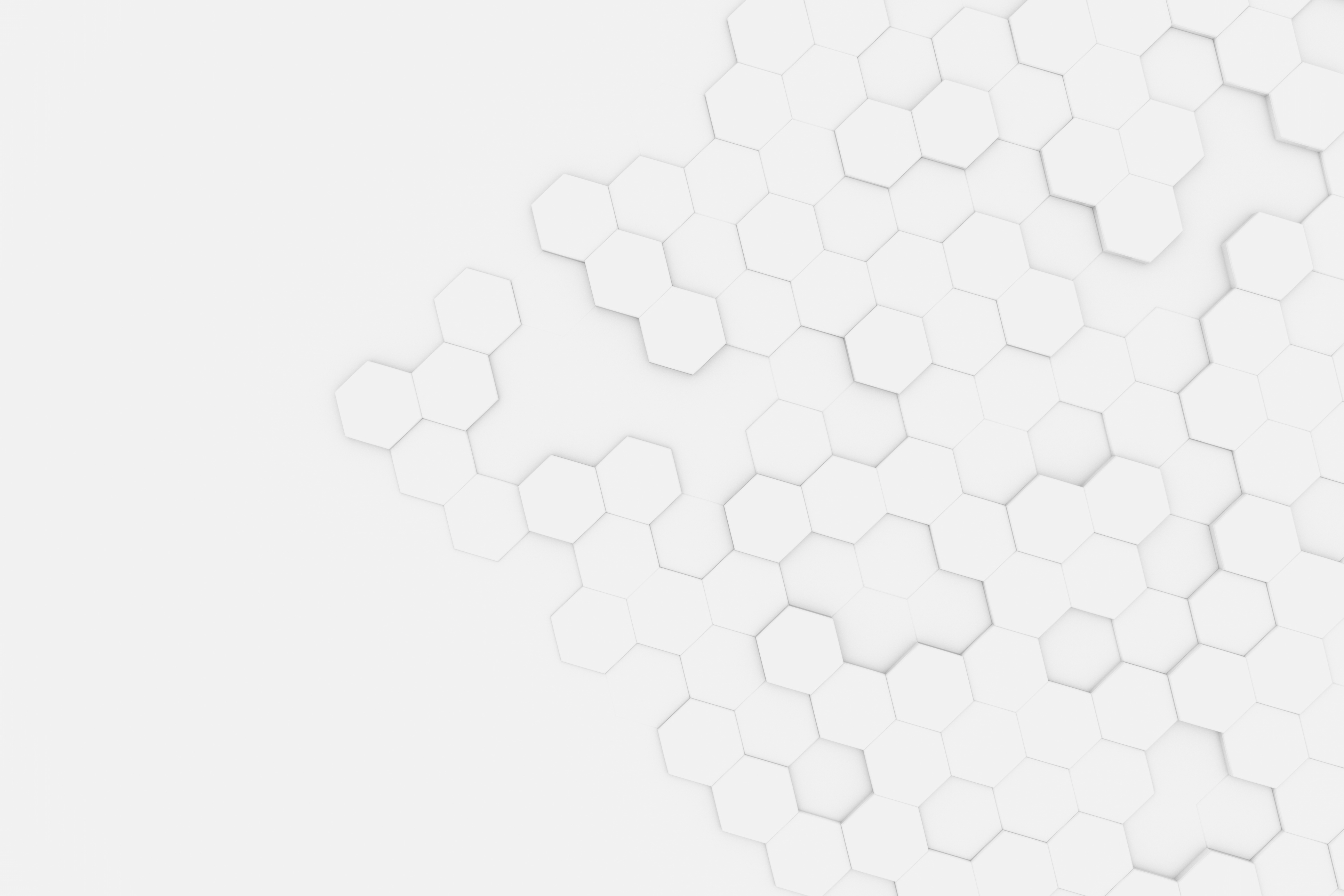 DETTAGLI MEETING
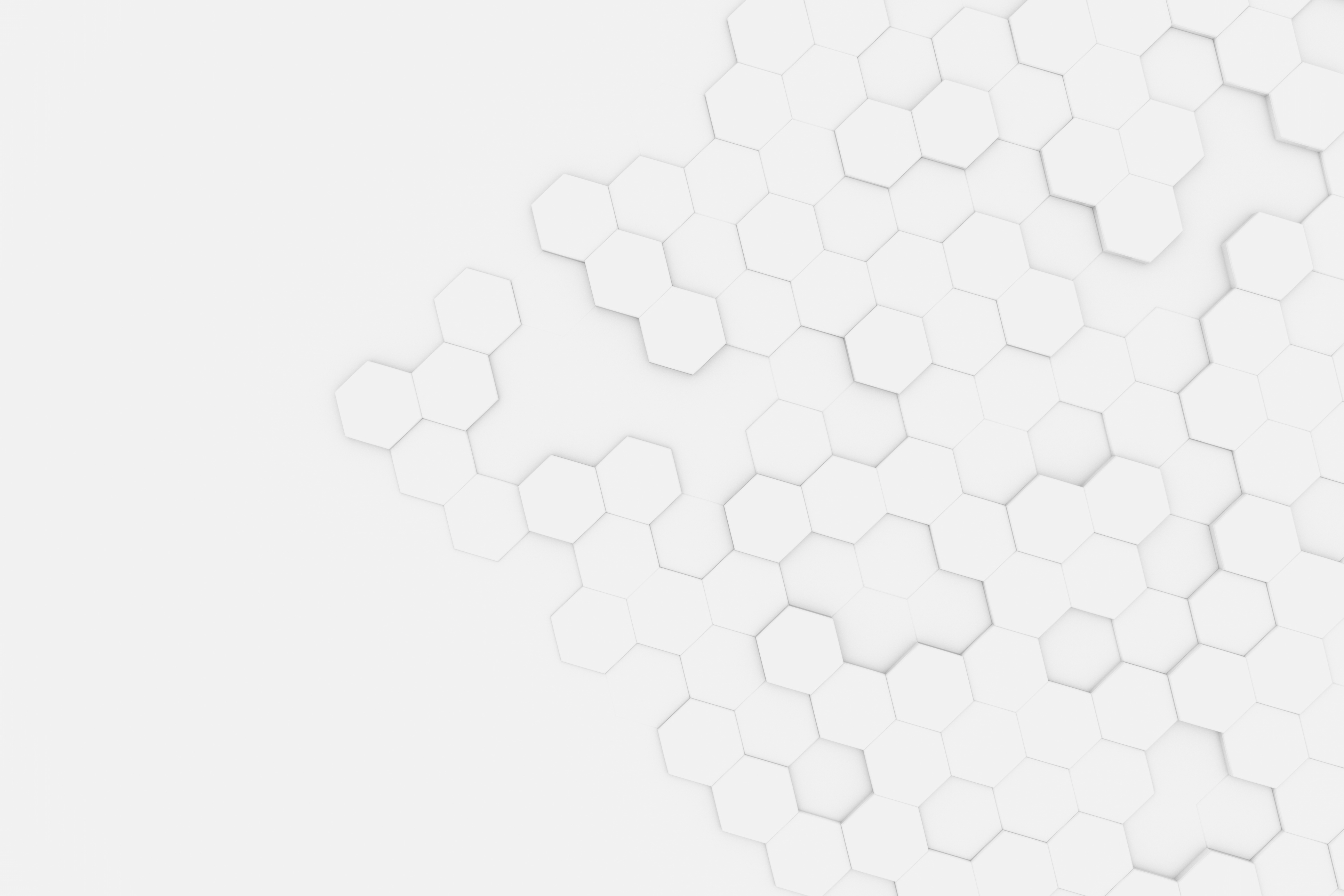 ORDINE DEL GIORNO